بِسْمِ اللّهِ الرَّحْمَنِ الرَّحِيمِ
HEPATITIS    D
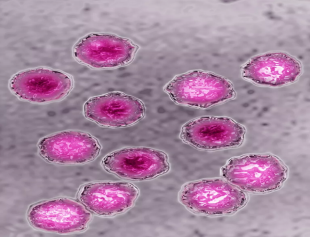 Prof  DR. Waqar Al – Kubaisy
23  Oct. 2020
1
Hepatitis D
HD is a liver disease in both acute and chronic forms 
caused by HDV ,
HDV also called Delta agent
 is similar to other forms of hepatitis, BUT
 it can only infect those who are already infected with the HBV.
  It requires HBV for its replication
cannot occur in the absence of HBV
A vaccine against HB is the only method to prevent HDV infection
Hepatitis D should be considered in cases of acute liver failure or when a patient who is a known hepatitis B carrier suffers an acute exacerbation.
The infection has two forms:
Co-infection
Super-infection
2
Co-infection ;
individual simultaneously  infected with both HDV & HBV
It is usually acute (similar to a hepatitis A infection
HDV-HBV co-infection is considered the
 most severe form of chronic viral hepatitis due to rapid progression towards liver-related death& HCC
………
.
…
Super-infection
HDV infection occurs after person is  already infected with HBV
Super-infection with HDV acts more like HB and can go on to cause 
 cirrhosis & death
 Super infection is usually suspected when someone 
with hepatitis B becomes increasingly ill rapidly
…
…
3
Geographical distribution
Worldwide, 
The overall № of HDV infection has decreased since 1980s. ?????
mainly due to a successful global HBV vaccination programme. 
HDV is found throughout the world but with a not uniform distribution.
It is estimated that 5% of chronic HBV with HDV, infection 
Resulting in a total of 15 – 20 Million persons infected with HDV  WW 
 The global estimation and geographic information are incomplete because many countries do not report the prevalence of HDV
 Its highest prevalence has been reported in Italy, the 
    Middle East, Central Asia, West Africa and South America. 
       Middle East (all countries)

Two epidemiological patterns of HDV infection have been identified
In Mediterranean countries, HDV infection is endemic among 
                persons with HB,.
In United States and northern Europe Is non endemic areas, 
   HDV infection is confined to persons exposed frequently to
 blood and blood   products, IVDUs and haemophiliacs
4
Incubation Period
Varies from 2-12 weeks,
 Being shorter in HBV carriers who are superinfected with the agent, 
than in susceptible persons who are simultaneously infected with both HBV & HDV.
Transmission
HDV infects all ages. 
Persons who have received multiple transfusions,
 intravenous drug abusers, and their 
close contacts are at high-risk
The primary route of transmission are similar to HBV&HCV 
Infection is dependent on HBV replication,
 as HBV provides an HBsAg envelop for HDV
Percutaneous through contact with infected blood or blood products or other body fluids of an infected person.
HDV does not transmitted sexually 
Vertical transmission is possible but rare. 
Vaccination against HBV prevents HDV co infection, and
 Hence expansion of childhood HBV immunization programmes has resulted  in a HDV incidence worldwide
                      However, vaccination does not protect HB carriers from
  super infection by HDV
5
Symptoms
Acute hepatitis:
 Simultaneous infection with HBV and HDV can lead to 
a mild-to-severe 
or even fulminant hepatitis, but 
Recovery is usually complete and 
Development of chronic HD is rare (<5% of acute hepatitis).
  Super infection: 
HDV can infect a person already chronically infected with HBV.
 The super infection of HDV on chronic HB 
accelerates progression to a
 more severe disease in all ages and in 70‒90% of persons. 
HDV super infection accelerates progression to cirrhosis 
  almost a decade earlier than HBV non co infected persons, 
                         although HDV suppresses HBV replication. 
The mechanism in which HDV causes more severe hepatitis and a faster progression of fibrosis than HBV alone remains unclear.
6
Who is at risk?
Chronic HBV carriers are at risk for infection with HDV.
People who are not immune to HBV (natural disease or HB vaccine) 
High prevalence in persons who inject drugs ,injecting drug use is an important risk factor for HDV co-infection.
High-risk sexual activity (e.g. sex worker) 
Migration from high HDV to lower prevalence areas might have an effect on the epidemiology of the host country
Screening and diagnosis
HDV is diagnosed by high titres of IgG & IgM anti-HDV, and 
 Confirmed by detection of HDV RNA in serum.
HBsAg is useful to monitor treatment response 
              if quantitative HDV RNA is not available. 
Decreasing HBsAg titers often means surface antigen loss and
    HDV clearance, although surface antigen loss is rare in treatment.
7
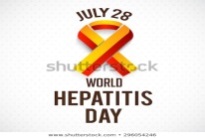 HEPATITIS E
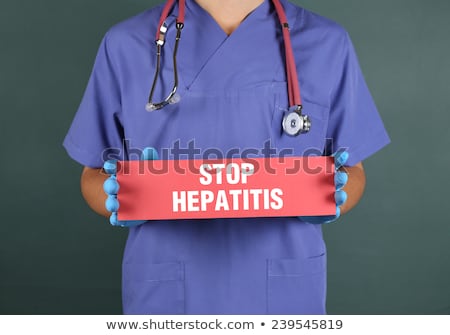 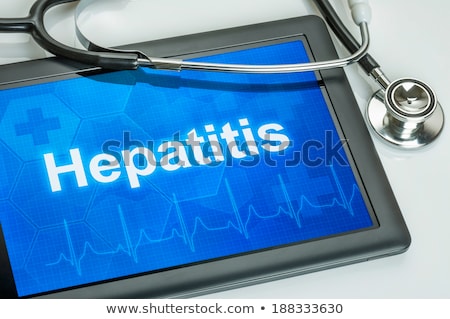 8
HEPATITIS   E
Water-borne disease, caused by the hepatitis E virus (HEV) 
which was discovered in 1980, 
Formerly termed enterically transmitted  HNANB 
HEV infection  is most similar to HA it 
  only has an acute state and is 
usually a self-limited disease. 
Like HA, however, some people may go on to develop 
fulminant hepatitis and die from the disease.
Worldwide: 
 An estimated 20 million new HE infections each year
56,600 deaths
it's a serious problem in East and South Asia. 
Over 60 %of all HEV infections 
65 %of hepatitis deaths occur
Seroprevalence rate of 25 %. 
limited access to essential water, 
            sanitation, hygiene and 
                                     health services are frequently affected.
in East and South Asia, where  Countries with limited resources  i.e.
9
Hepatitis  E virus 
HEV is RNA virus with 4 genotypes (type 1, 2, 3 & 4). 
HEV is found worldwide and 
Different genotypes of the HEV determine differences in epidemiology
genotype 1 is usually seen in developing countries and 
               Causes community-level outbreaks while 
                genotype 3 is usually seen in the developed countries, and
                   does not cause outbreaks.
Transmission
HEV is transmitted mainly through the faecal-oral route, 
     faecal contamination of drinking water. 
Other transmission routes have been identified, which include :
 (a) food-borne transmission 
(b) transfusion of infected blood products; and
 (c) vertical transmission from a pregnant woman to her foetus
Incubation period
From 3-8  weeks, with a mean of 40 days.
period of communicability is unknown
Deaths:  in 2015 ,44,000 people died from HEV infections
10
The WHO estimates that 44,000 deaths were caused by HEV in 2015, representing 3.3% of the mortality due to viral hepatitis 
Normally, pregnant women with HEV-1 infection have the worst outcome and have been considered the main target group to receive vaccinations
. The only vaccine that is commercially available is the HEV 239 vaccine (Hecolin, Xiamen Innovax Biotech, China), which has been registered in China since 2011 The vaccination schedule in China with HEV 239 vaccine involves three doses administered intramuscularly at months 0, 1, and 6. In 2010 The vaccine's efficacy is greater than 90% for 1 year after one dose and for 4.5 years after three doses .Additionally, the HEV 239 vaccine is safe for both pregnant women and the fetus [90].

Passive immunoprophylaxis has not succeeded in preventing infection, but only the symptoms of hepatitis.
Diagnosis
clinically no distinguish HE  from other types of acute viral hepatitis.
 Diagnosis of HE infection is, therefore, usually based on the detection of 
specific IgM and lgG antibodies to the virus in the blood.
Additional tests include RT-PCR to detect the hepatitis E virus RNA in blood and/or stool, but this assay may require specialized laboratory facilities
                Symptoms
In children, HEV is frequent & mostly asymptomatic or causes a 
 very mild illness without jaundice that goes undiagnosed.
adults aged 15-40 years Symptomatic HEV is more common
 The typical symptoms are jaundice, loss of appetite, abdominal
pain ,nausea and vomiting, fever and enlarged and tender liver. 
In rare cases, acute hepatitis E can result in fulminant hepatitis
           (acute liver failure) and death. 
Fulminant hepatitis occurs more frequently during pregnancy
It can be a very dangerous disease for pregnant women
Pregnant women at greater risk of obstetrical complications
 and Mortality from hepatitis which can induce a
                  mortality rate of 20% among pregnant women in their 
                                                            third trimester.
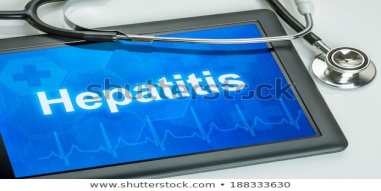 Cont. ..Hepatitis  E virus
12
Treatment
Hepatitis E is usually self-limiting. 
there is no specific treatment for acute hepatitis. 
Hospitalization for fulminant cases and in symptomatic pregnant women. 
Recovery from disease is always complete. 
No specific immunoglobulin prophylaxis is available.
Prevention
Transmission can be reduced by
 Maintaining quality standards for public water supplies and establishing 
proper disposal systems to eliminate sanitary waste. 
    On an individual level, infection risk can be reduced by :
 (a) maintaining hygienic practices such as hand washing with safe water, particularly before handling food; 
     (b) avoiding drinking water and/or ice of unknown purity; and 
     (c) adhering to WHO safe food practices.
      In 2011, the first vaccine to prevent hepatitis E infection was registered in China, although it is not available globally
13
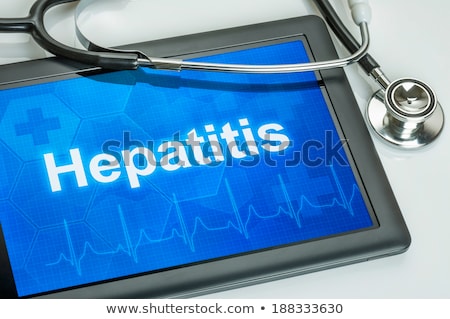 HEPATITIS   G
Hepatitis G virus HGV was discovered in 1996. 
The prevalence of this infection is still not known. 
A few publications provide information on the association of this HGV has been transmitted perinatally
not prevalent in regions of the world, such as Asia, where perinatal transmission of HBV occurs frequently.
14
Brucellosis
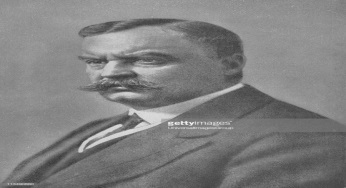 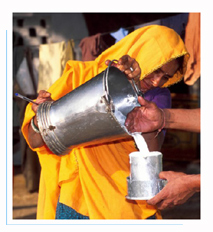 David Bruce (1855-1931) Australian-born Scottish physican and microbiologist. Identified bacterium causing human undulant fever (Brucella, 1887) and in 1895 in South Afica,
Brucellosis
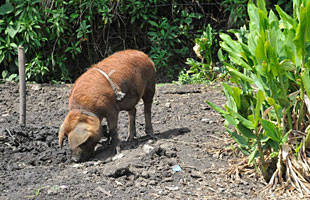 15
Brucellosis 
is one of the major bacterial zoonosis, and 
    in humans is also known as: 
  Undulent fever, Malta fever or Mediterranean fever.
It is a  bacterial disease caused by various Brucella species, which mainly infect cattle, swine, goats, sheep and dogs
 It is occasionally transmitted to man by direct or indirect  contact with                           infected animals. 
characterized by intermittent or irregular febrile attacks, 
    with profuse sweating, arthritis and an enlarged spleen. 
The disease may last for several days, months or years. 
Brucellosis is both a severe human disease and
        a disease of animals with 
         serious economic consequences
Humans generally acquire the disease through
 Direct contact with infected animals, 
By eating or drinking contaminated animal products, or
 By inhaling airborne agents. 
                      The majority of cases are caused by ingesting unpasteurized 
                                           milk or cheese from infected goats or sheep.
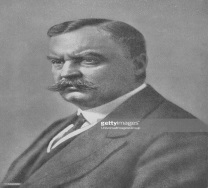 16
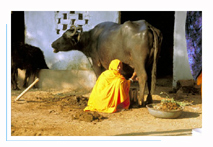 Next to this it is considered to be an occupational disease
                    for people who work
Person-to-person transmission is rare.
Incubation period
Highly variable. Usually 1-3 weeks, but may be as long as ≥ 6 Mths
Brucellosis is a recognized public health problem with WW distribution.
 It is endemic wherever cattle, pigs, goats & sheep are  raised in large numbers.
 Important endemic areas for brucellosis exist in Mediterranean zone,
 Eastern Mediterranean countries, Central Asia, Mexico and South America.
in most European countries, North America and Australia it is rare now
The prevalence of human brucellosis is difficult to estimate. 
Many cases remain undiagnosed 
either because they are unapparent or because physicians in many countries are unfamiliar with the disease
Diagnosis
Isolation of the organism from cultures of blood, bone marrow, 
Biopsy specimens during the acute phase of the disease;
17
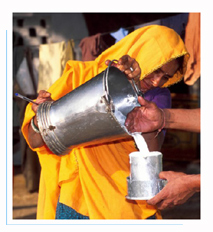 Epidemiological Determinants
Host Factors
  Human brucellosis is predominantly a disease of adult males. 
Farmers, shepherds, butchers, and, veterinarians and laboratory workers 
are particularly at special  risk because of occupational exposure. 
Immunity follows infection
Agent
The agents are small, gram-negative rod shaped, non-motile, non spore &intracellular  coccobacilli of the genus Brucella.

Four species infect man :
I.   B.melitensis  is the most virulent and invasive species; 
it usually infects goats and occasionally sheep. 
II. B.abortus is less virulent and is primarily a disease of cattle. 
III. B.suis is of intermediate virulence and chiefly infects pigs. 
1V. B.canis  is a disease  of dogs.
18
Epidemiological Determinants Cont. ..
Reservoir of Infection : 
Main reservoirs of human infection; cattle, sheep, goats, swine,  buffaloes, horses and dogs.
In animals the disease can cause abortion, 
  premature expulsion of the foetus or death.
Cross infections can often occur between animal species.
The infected animals excrete Brucella in the urine, milk, placenta, uterine and vaginal discharges particularly during a birth or abortion. 
animals may remain infected for life
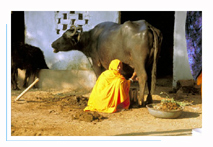 Environmental Factors
Brucellosis is most prevalent under conditions of advanced domestication of animals in the absence of correspondingly advanced standards of hygiene.
 Overcrowding of herds, high rainfall, lack of exposure to sunlight, 
        unhygienic practices in milk & meat production, 
                      all favour the spread of brucellosis. 
The organism can survive for weeks, or months in favourable conditions 
              of water, urine, faeces, damp soil and manure.
The infection can travel long distances in milk and dust
19
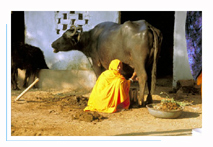 Mode of transmission
Transmission is usually from infected animals to man. 
There is no evidence of transmission from man to man .
The routes of spread are :
                   (a)  Contact infection :
 Most commonly, infection occurs by direct contact with infected tissues, blood, urine,    vaginal discharge, aborted foetuses and especially placenta.
Infection takes place through abraded skin, mucosa or conjunctiva (muco cutaneous route). 
  This type of spread is largely occupational and occurs in persons
      involved in handling livestock and slaughter house workers.
(b) Air-borne infection : 
The environment of a cowshed may be heavily infected. 
people living in such an environment can be infected. 
Brucellae may be inhaled
(c) Food-borne infection : 
Infection may take place indirectly by the ingestion of raw milk 
     or dairy products (cheese) from infected animals.
 Fresh raw vegetables if grown on soil containing manure from infected farms. can also carry infection 
Water contaminated with the excreta of infected animals may also serve as a source of infection
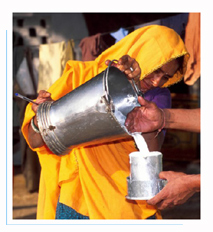 20
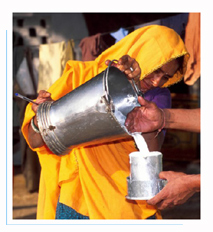 Pattern of disease
Brucellosis in man ranging from 
acute febrile to a 
chronic low-grade ill-defined disease, 
lasting for several days, months or occasionally years.
 The acute phase
Characterized by a sudden or insidious onset of illness with
   (i) swinging pyrexia (up to 40-41 Cº), rigors and sweating. 
(ii) arthralgia/arthritis (usually mono articular) involving larger  joints such as hip, knee, shoulder and ankle. 
   (iii) low back pain. 
   (iv) headache, insomnia. 
  (v) small firm splenomegaly and hepatomegaly. 
  (vi) leukopenia with relative lymphocytosis
The acute phase subsides within 2-3 weeks.
 If the patient is treated with tetracycline, the symptoms may disappear 
 quickly, but the infection, being intracellular, may persist giving rise
                                           to subacute or relapsing disease.
      In a few patients (up to 20%), symptoms 
                                for prolonged periods.
21
Control of Brucellosis
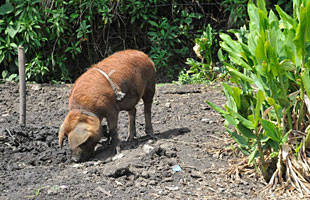 I. In The Animals
The most rational approach for preventing human brucellosis
 is the control and eradication of the infection from animal reservoirs
which is based on the combination of the  following measures : 
          (a)Test and slaughter : 
Case finding is done by mass surveys. 
  Skin tests are available. 
 The complement fixation test is also recommended. 
Infected animals are slaughtered, with full compensation paid to farmers.
 This is the only satisfactory solution aimed at eradication of the disease.
(b) Vaccination: 
Vaccine of B. abortus  strain 19 is commonly used for young animals.
 A compulsory vaccination programme for all heifers in  a given community
 on a yearly basis can considerably  reduce the rate of infection.
Systematic vaccination for a period of 7 to 10 years may eliminate the disease. 
Control of the infection caused by B. melitensis in goats and sheep 
                               has to be based mainly on vaccination
22
Control in the animals
Cont.….Control of Brucellosis
(c) Hygienic measures:
Provision of a clean sanitary environment for animals, 
Sanitary disposal of urine and faeces, 
Veterinary care of animals and 
Health education of all those who are occupationally involved.
II- In The Humans
           (a)Early diagnosis and treatment: 
In uncomplicated cases the antibiotic of choice is tetracycline. 
Adults ,acute stage, the dose is 500 mg/ 6 hrs for about 3 wks. 
In complicated patients, IM streptomycin 1 g/day + tetracycline 
        (b) Pasteurization  or Boiling of milk : 
   Render milk and milk products safe for consumption. 
   Boiling of milk is effective when pasteurization is not possible
 (c) Protective measures : 
prevent direct contact with infected animals among persons at risk such as farmers, shepherds, milkmen, abattoir workers .
Care in handling and disposal of placenta, discharges and foetuses from an aborted animal. 
    Protective clothing should  be wear when handling carcasses
Exposed areas of the skin should be washed and soiled clothing renewed.
(d) Vaccination : 
Human live vaccine of B. abortus strain 19-BA is available, 

Brucellosis would disappear if it were eradicated from animals.
24
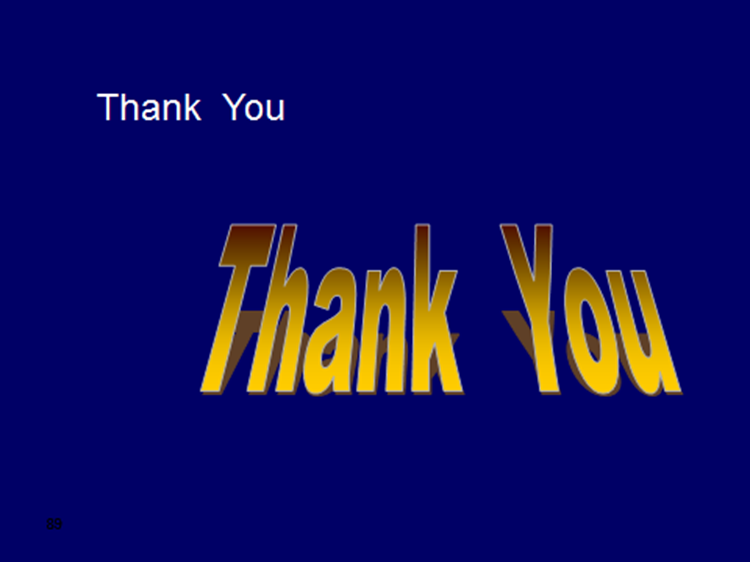 Qs ???
Qs ???
25